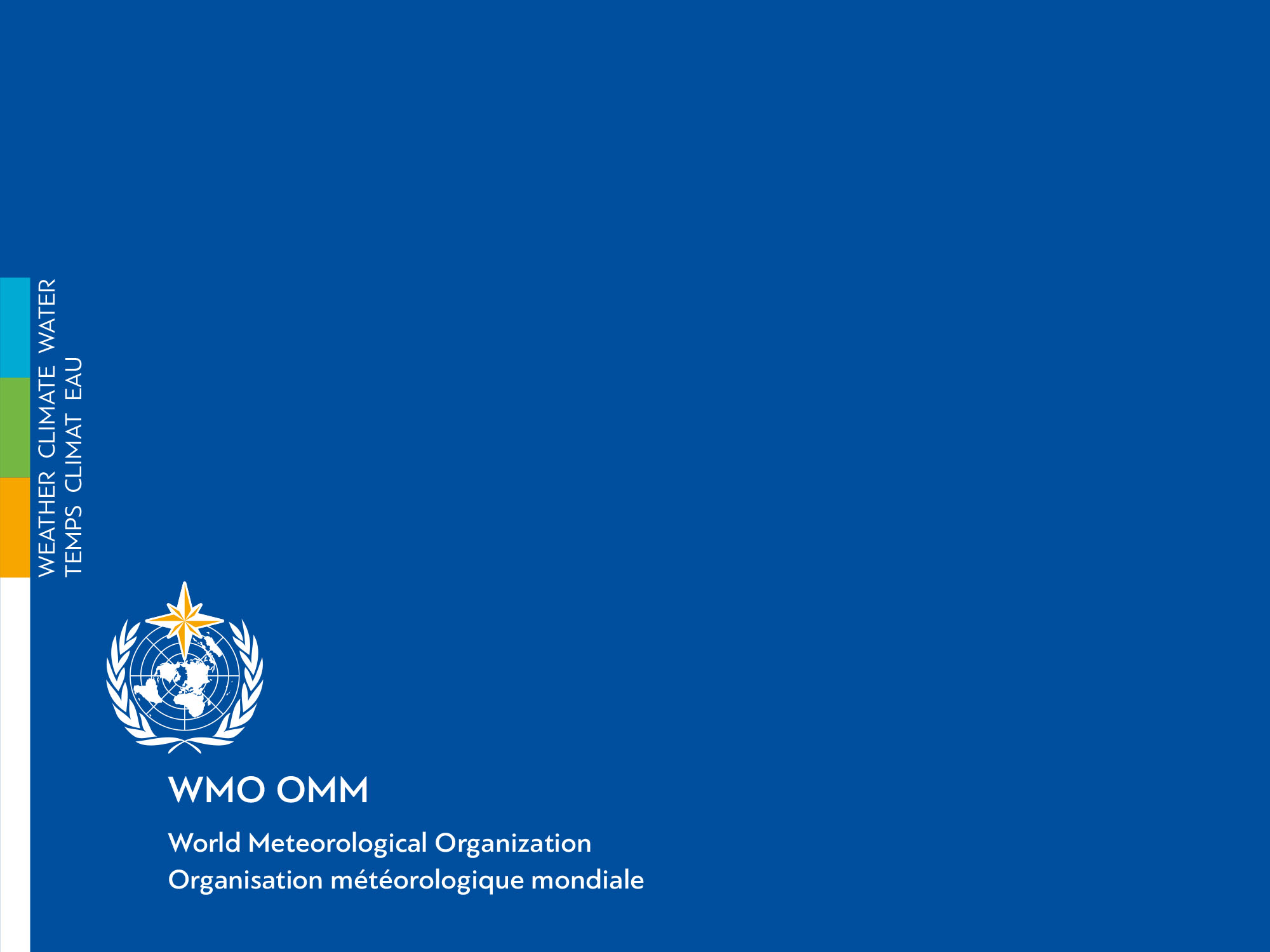 The 76th session of the Executive Council 
(EC-76, 27 February – 3 March 2023)


Item 3.2(16) – WMO Position on the World Radiocommunication Conference 2023 (WRC 23) Agenda, with a draft resolution

Submitted by president of INFCOM
1
Doc 3.2(16) – WMO Position Paper on the World Radiocommunication Conference 2023 (WRC-23) Agenda
The WMO position on the World Radio Conference2023 (WRC-23) agenda reflects the preliminary WMO position on the agenda of the World Radiocommunication Conference 2023 (WRC-23) and it contains WMO concerns on the issues of:

ITU-R Resolution 731 currently addressed in ITU-R as a follow-up of WRC-19
The potential impact regarding one WRC-23 agenda item on crucial satellite observations made in the 6425–7075 MHz and 7075–7250 MHz frequency bands.

The current Position Paper has been prepared by the SC-ON Expert Team on Radio Frequency Coordination (ET-RFC). 

The document presented does not fully present the final WMO position because it is driven by the schedule of WRC and its Conference Preparation Meeting 27 March – 6 April 2023.
[Speaker Notes: The WMO position on the World Radio Conference2023 (WRC-23) agenda provides WMO a unique opportunity to engage with the International Telecommunications Union to address issues of importance to WMO and its activities. 

The successful and effective approach of the Steering Group on Radio Frequency Coordination (SG-RFC) in the three previous World Radiocommunication Conferences (WRC-07, WRC-12, and WRC-15) are recognized.

The current Position Paper  has been prepared by the SC-ON Expert Team on Radio Frequency Coordination (ET-RFC). 

The document presented does not fully present the final WMO position due to the fact that further issues may arise at the WRC Conference Preparation Meeting 27 March – 6 April 2023.]
Doc 3.2(16) – WMO Position Paper on the World Radiocommunication Conference 2023 (WRC-23) Agenda
Recommendation to the Executive Council

To endorse the preliminary position paper as contained in the Annex to the present decision; 
​
To delegate the authority to the President of WMO, to recommend to Congress the adoption of the final WMO Position on the World radio Conference 2023 (WRC-23) Agenda, which will be finalized based on the Preliminary position paper and reflecting the outcome of the WRC’s Conference Preparation Meeting.
[Speaker Notes: The WMO position on the World Radio Conference2023 (WRC-23) agenda provides WMO a unique opportunity to engage with the International Telecommunications Union to address issues of importance to WMO and its activities. 

The successful and effective approach of the Steering Group on Radio Frequency Coordination (SG-RFC) in the three previous World Radiocommunication Conferences (WRC-07, WRC-12, and WRC-15) are recognized.

The current Position Paper  has been prepared by the SC-ON Expert Team on Radio Frequency Coordination (ET-RFC). 

The document presented does not fully present the final WMO position due to the fact that further issues may arise at the WRC Conference Preparation Meeting 27 March – 6 April 2023.]
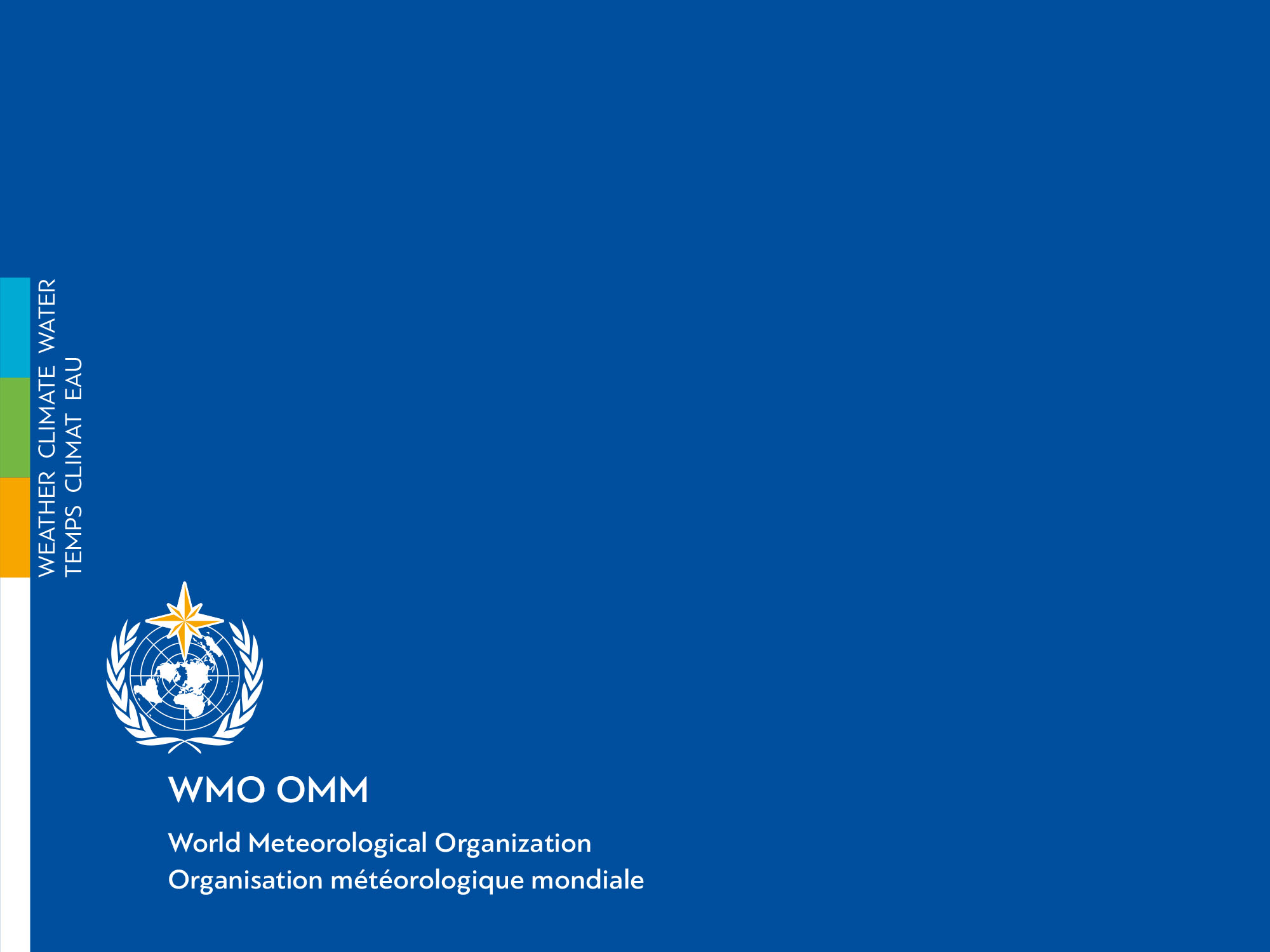 Thank you
4